Pre-Health Science: Pathways to Success
Chapter 15: Decision Making and Problem Solving
15.0 Learning Objectives
After reading this chapter, you should be able to do the following:
Describe thinking as a process and the reasons it is important.
Define creative thinking, analytical thinking and critical thinking
Describe how creative thinking, analytical thinking and critical thinking are used in problem solving
Describe the best approaches to problem-solving.
Define metacognition and describe ways to become thoughtful about your thinking.
Identify resources that can help you take responsibility for complex problem solving
Recognize how academic success connects to career success
15.1 Types of Thinking
15.1 Types of Thinking
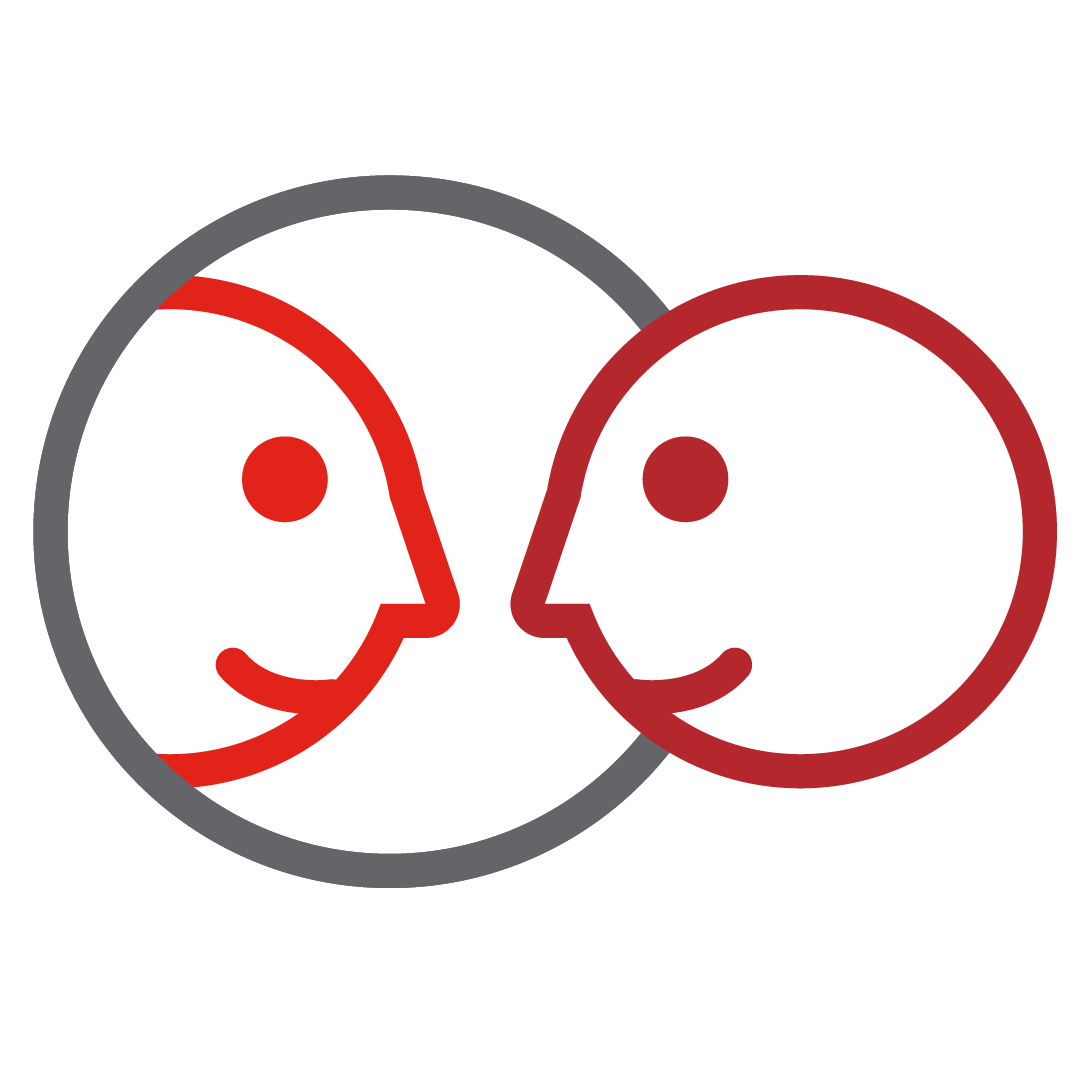 How do you feel about the ways you think?
Take the quick assessment in Section 15.1
15.2 Decision Making and Solving Problems
Simple Steps for Problem Solving
15.3 Contingency Planning vs Crisis Management
Planning is key! 
Contingency Planning
In advance of an issue
i.e. late bus, car broke down, internet fails, group members don’t show   
Back-up plan
Helps you feel prepared
Visit Section 15.3 for tips on how to do it
15.3 Contingency Planning vs Crisis Management
Crisis Management 
Setbacks will happen, use the steps below to get through
Stay focused and motivated 
Analyze the problem to consider all solutions
Seek help; counsellor, academic advisor, etc.
Design a plan for solving the problem, follow through
15.3 Contingency Planning vs Crisis Management
Crisis Management 
Once a problem is solved, always reflect
Take responsibility; 
How did you contribute to the problem
What could you do different next time
Adjust your attitude
Make a plan
15.4 Career Connection
Problem Solving is one of the 7 Job Skills for the Future; are you an effective problem-solver?
Visit Section 15.4 to reflect on how this chapter correlates to common workplace problems.
15.5 Fanshawe Resource
Creating your personal support team will be important to help you though problems.  Your professors and academic advisor should be at the top of that list! 
Visit Section 15.5 for additional contacts at Fanshawe that you will want to add to your personal support team.
15.6 Knowledge Check
Through this chapter you:
identified different types of thinking: analytical, critical and creative
identified how these three thinking styles are used in a step by step problem solving model that you can apply to any situation
identified the difference between contingency planning and crisis management
recognized how to take an active role in the problem solving process, its importance in the workplace and identified sources of support at Fanshawe
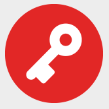 15.6 Knowledge Check
How do you feel about groupwork? Do you know how to manage conflict? 
Visit Section 15.6 to watch a video and complete the exercises.
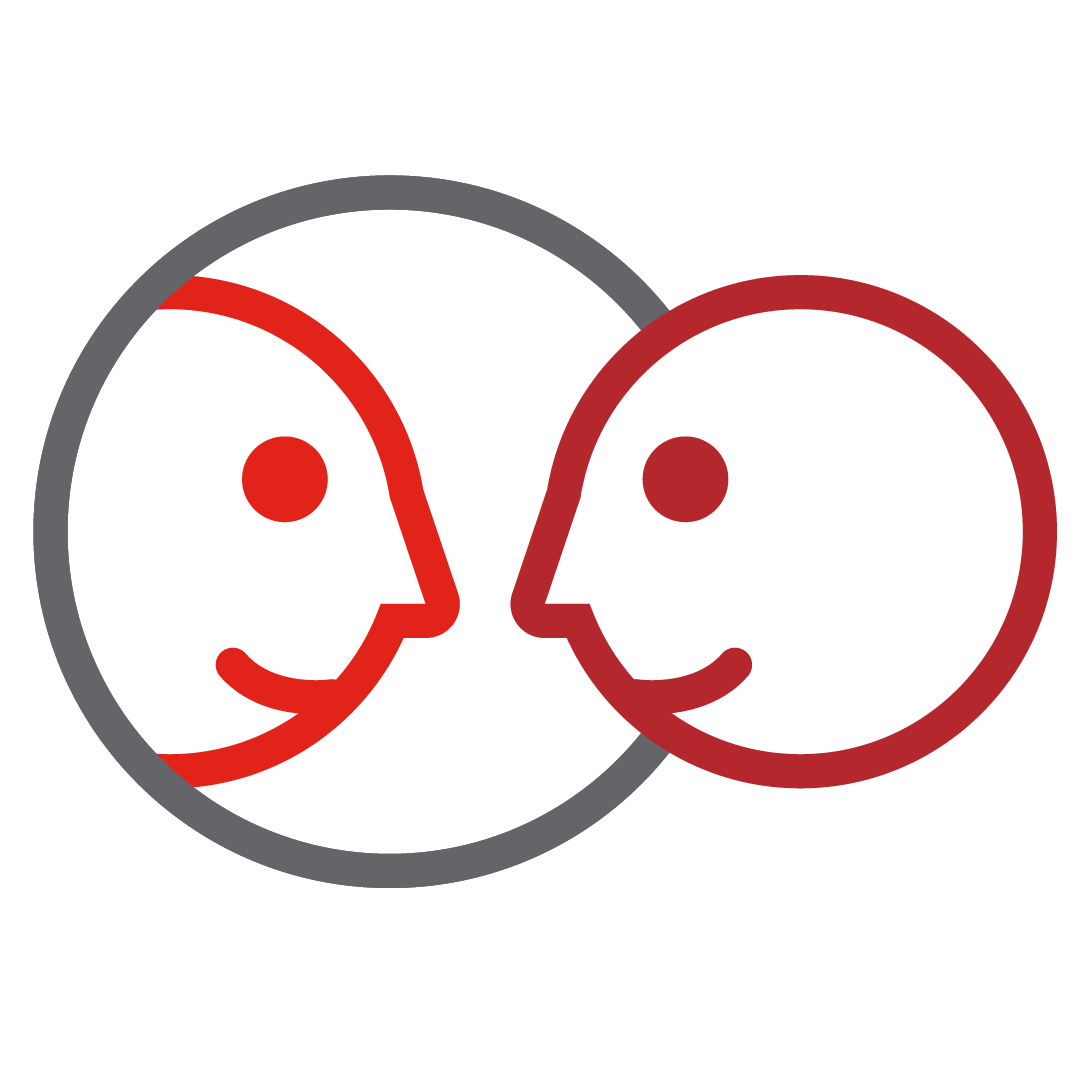